ИНФОРМАЦИЯ О РЕГИСТРАЦИИ 
В ПРАВОВОМ ПОЛЕ ДОНЕЦКОЙ НАРОДНОЙ РЕСПУБЛИКИ
СУБЪЕКТОВ ХОЗЯЙСТВОВАНИЯ ОСВОБОЖДЕННЫХ ТЕРРИТОРИЙ, 
ВРЕМЕННО НАХОДИВШИХСЯ ПОД КОНТРОЛЕМ УКРАИНЫ
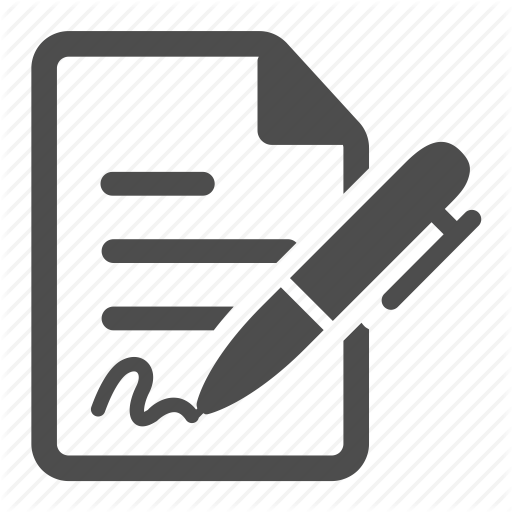 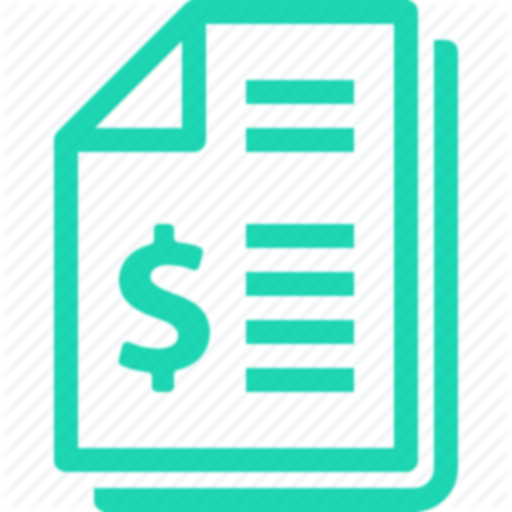 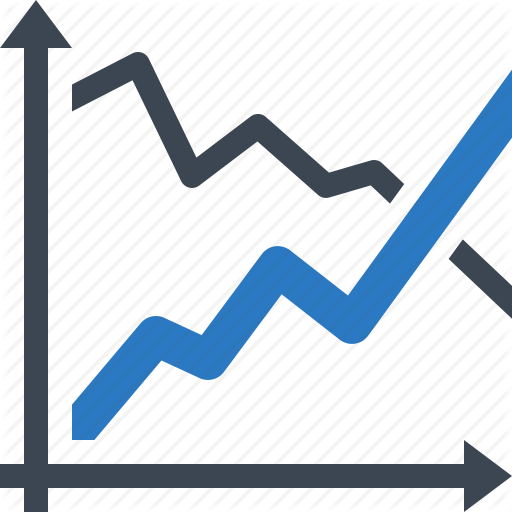 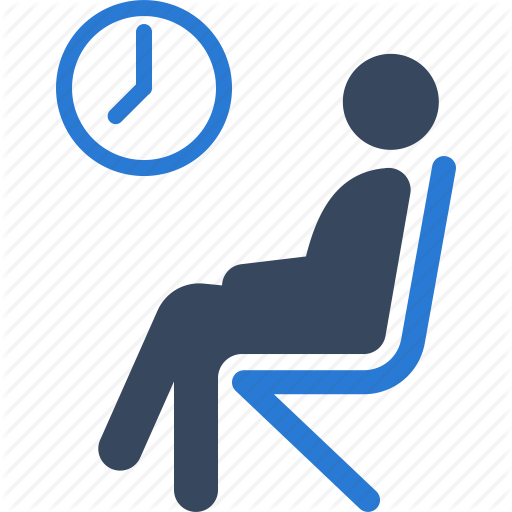 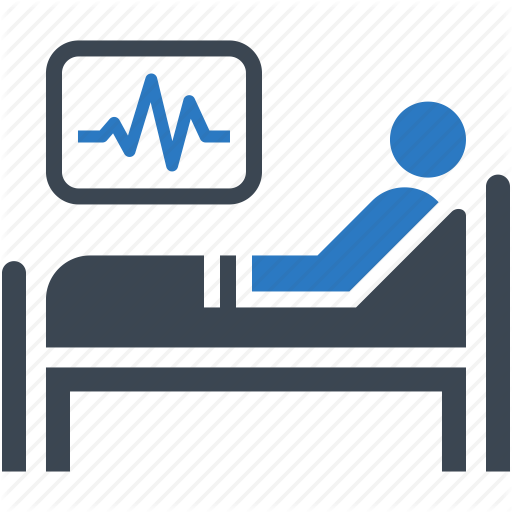 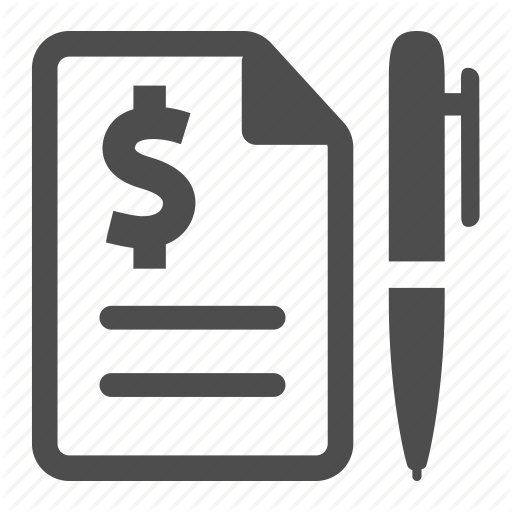 Регистрация субъектов хозяйствования в органах доходов и сборов
юридических лиц 
физических лиц-предпринимателей
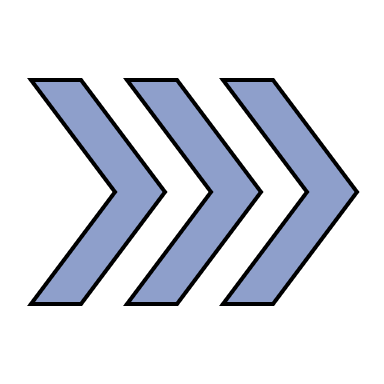 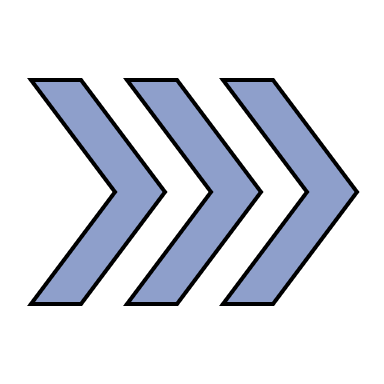 2
ВНЕСЕНИЕ СВЕДЕНИЙ О ЮРИДИЧЕСКОМ ЛИЦЕ 
В ЕДИНЫЙ ГОСУДАРСТВЕННЫЙ РЕЕСТР ЮРИДИЧЕСКИХ 
ЛИЦ И ФИЗИЧЕСКИХ ЛИЦ – ПРЕДПРИНИМАТЕЛЕЙ
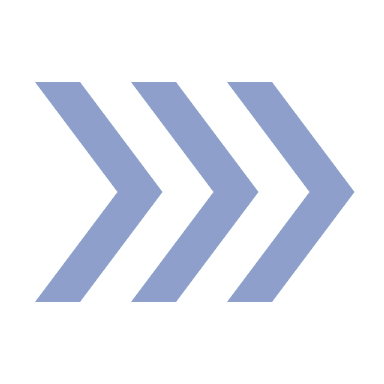 3
ГОСУДАРСТВЕННАЯ РЕГИСТРАЦИЯ 
ФИЗИЧЕСКИХ ЛИЦ-ПРЕДПРИНИМАТЕЛЕЙ
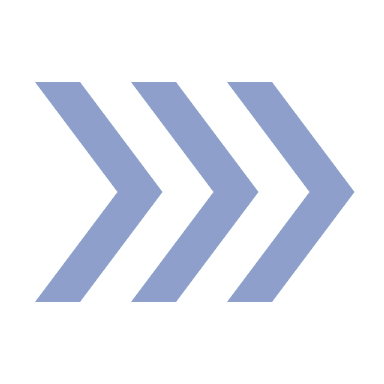 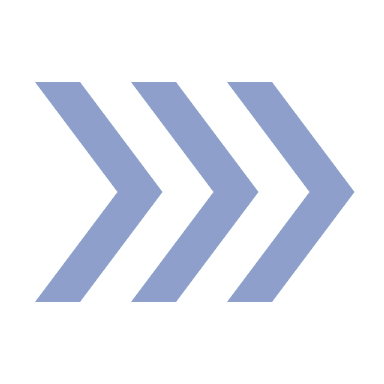 4
Постановка на учет в органах доходов и сборов
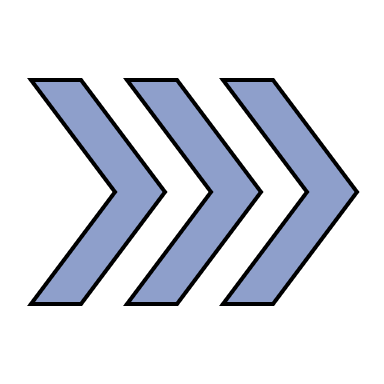 юридических лиц

физических лиц-предпринимателей
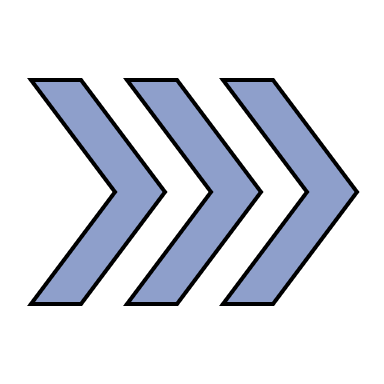 5
ПОСТАНОВКА НА УЧЕТ В ОРГАНАХ 
ДОХОДОВ И СБОРОВ ЮРИДИЧЕСКИХ ЛИЦ
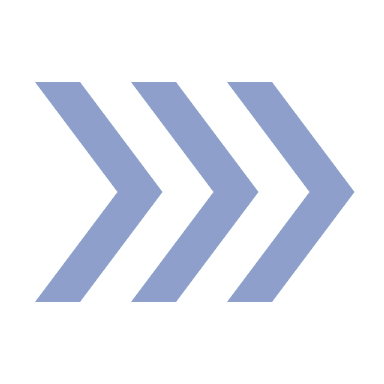 6
ПОСТАНОВКА НА УЧЕТ В ОРГАНАХ 
ДОХОДОВ И СБОРОВ ФИЗИЧЕСКИХ ЛИЦ-ПРЕДПРИНИМАТЕЛЕЙ
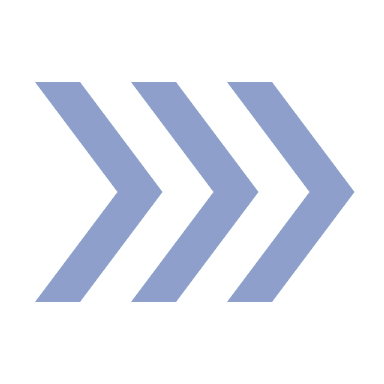 7
Постановка на учет в органах государственной статистики
юридических лиц
физических лиц-предпринимателей
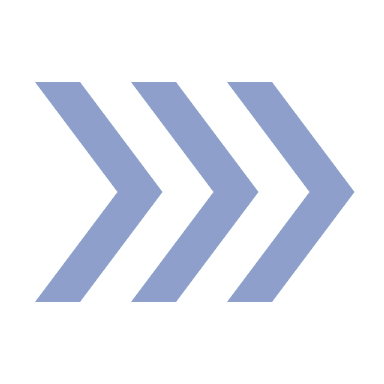 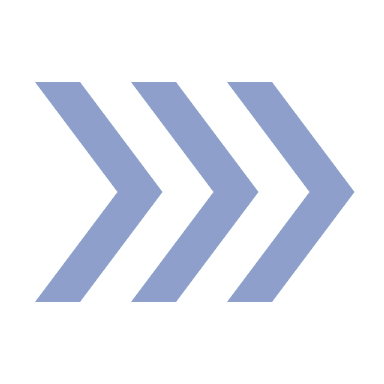 8
ПОСТАНОВКА НА УЧЕТ В ОРГАНАХ
 ГОСУДАРСТВЕННОЙ СТАТИСТИКИ ЮРИДИЧЕСКИХ ЛИЦ
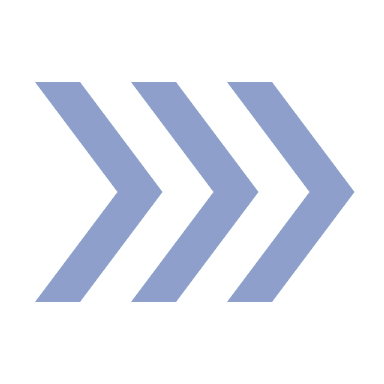 9
ПОСТАНОВКА НА УЧЕТ В ОРГАНАХ ГОСУДАРСТВЕННОЙ СТАТИСТИКИ ФИЗИЧЕСКИХ ЛИЦ-ПРЕДПРИНИМАТЕЛЕЙ
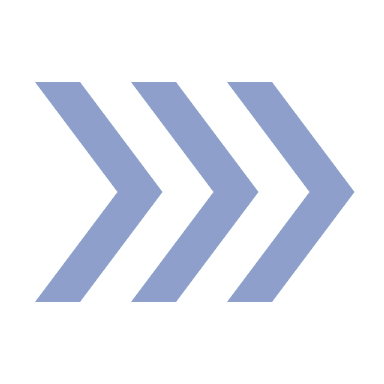 10
Постановка на учет в Фонд социального страхования на случай временной нетрудоспособности и в связи с материнством Донецкой Народной Республики
юридических лиц
физических лиц-предпринимателей
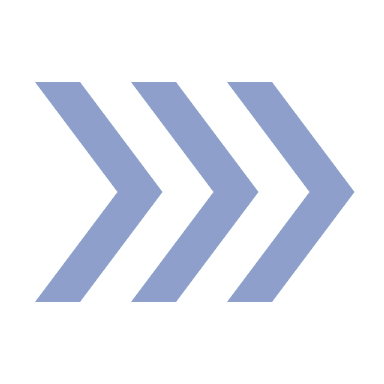 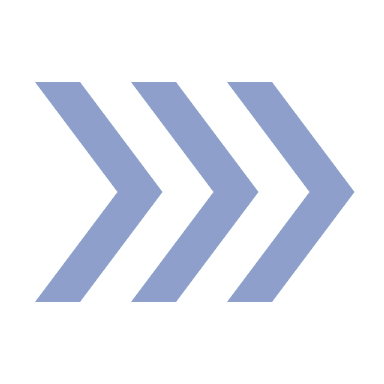 11
ПОСТАНОВКА НА УЧЕТ В ФОНД 
СОЦИАЛЬНОГО СТРАХОВАНИЯ НА СЛУЧАЙ ВРЕМЕННОЙ НЕТРУДОСПОСОБНОСТИ И В СВЯЗИ С МАТЕРИНСТВОМ 
ДОНЕЦКОЙ НАРОДНОЙ РЕСПУБЛИКИ ЮРИДИЧЕСКИХ ЛИЦ
12
ПОСТАНОВКА НА УЧЕТ В ФОНД 
СОЦИАЛЬНОГО СТРАХОВАНИЯ НА СЛУЧАЙ ВРЕМЕННОЙ НЕТРУДОСПОСОБНОСТИ И В СВЯЗИ С МАТЕРИНСТВОМ ДОНЕЦКОЙ НАРОДНОЙ РЕСПУБЛИКИ ФИЗИЧЕСКИХ ЛИЦ-ПРЕДПРИНИМАТЕЛЕЙ
13
Постановка на учет в Фонд социального страхования от несчастных случаев на производстве и профессиональных заболеваний Донецкой Народной Республики
юридических лиц
физических лиц-предпринимателей
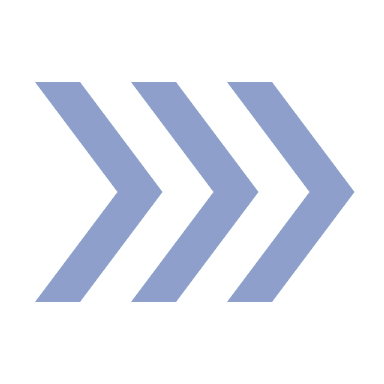 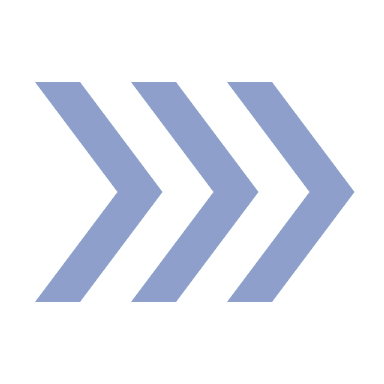 14
ПОСТАНОВКА НА УЧЕТ В ФОНД 
СОЦИАЛЬНОГО СТРАХОВАНИЯ ОТ НЕСЧАСТНЫХ СЛУЧАЕВ 
НА ПРОИЗВОДСТВЕ И ПРОФЕССИОНАЛЬНЫХ ЗАБОЛЕВАНИЙ ДОНЕЦКОЙ НАРОДНОЙ РЕСПУБЛИКИ ЮРИДИЧЕСКИХ ЛИЦ
15
ПОСТАНОВКА НА УЧЕТ В ФОНД 
СОЦИАЛЬНОГО СТРАХОВАНИЯ ОТ НЕСЧАСТНЫХ СЛУЧАЕВ НА ПРОИЗВОДСТВЕ И ПРОФЕССИОНАЛЬНЫХ ЗАБОЛЕВАНИЙ ДОНЕЦКОЙ НАРОДНОЙ РЕСПУБЛИКИ ФИЗИЧЕСКИХ ЛИЦ-ПРЕДПРИНИМАТЕЛЕЙ
16
Открытие расчетного счета в Центральном Республиканском Банке Донецкой Народной Республики
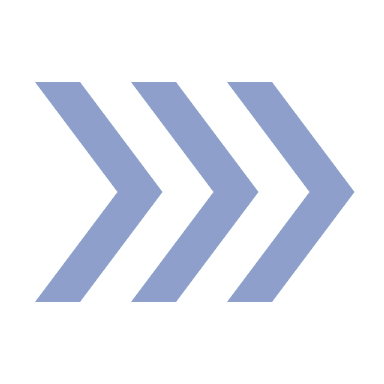 для юридического лица и обособленного подразделения (филиала, представительства) юридического лица

для физического лица - предпринимателя
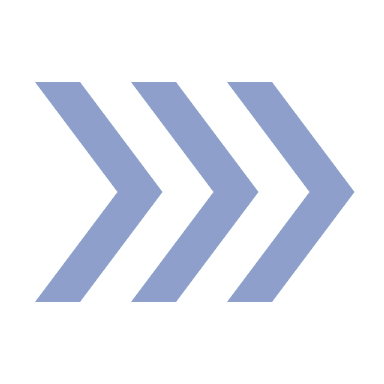 17
ОТКРЫТИЕ СЧЕТА В ЦРБ ДНР ДЛЯ 
ЮРИДИЧЕСКОГО ЛИЦА И ОБОСОБЛЕННОГО ПОДРАЗДЕЛЕНИЯ ЮРИДИЧЕСКОГО ЛИЦА
18
19
ОТКРЫТИЕ СЧЕТА В ЦРБ ДНР
 ДЛЯ ФИЗИЧЕСКОГО ЛИЦА - ПРЕДПРИНИМАТЕЛЯ
20